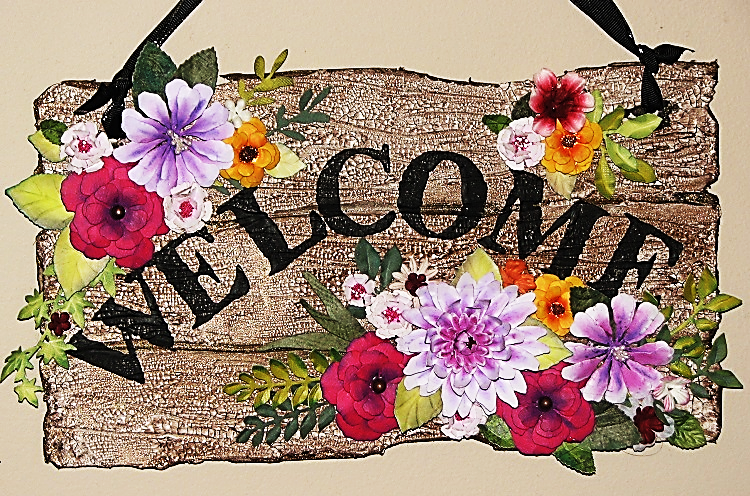 Presented by
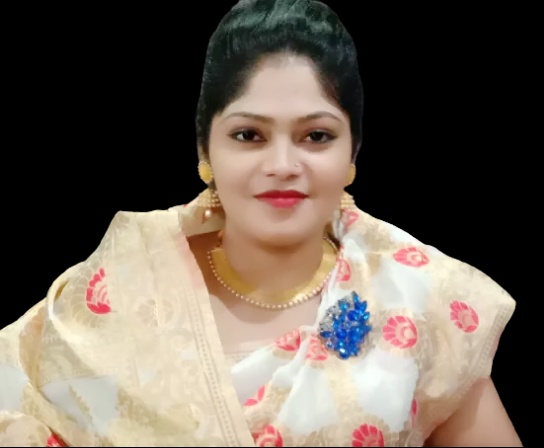 Hafiza Khanam.                 Assistant teacher.
99 No. Nilokhi G.P.S.
Gopalganj Sadar,
Gopalganj.
khanamhafiza@gmail.com
Class: Five
Subject: English
Unite : 13.
Telling the time.
Lesson:2-3,
Page : 51
Let’s watch a video
We were watching a video.
Now tell me what about the video is?
Today’s lesson
Telling the time
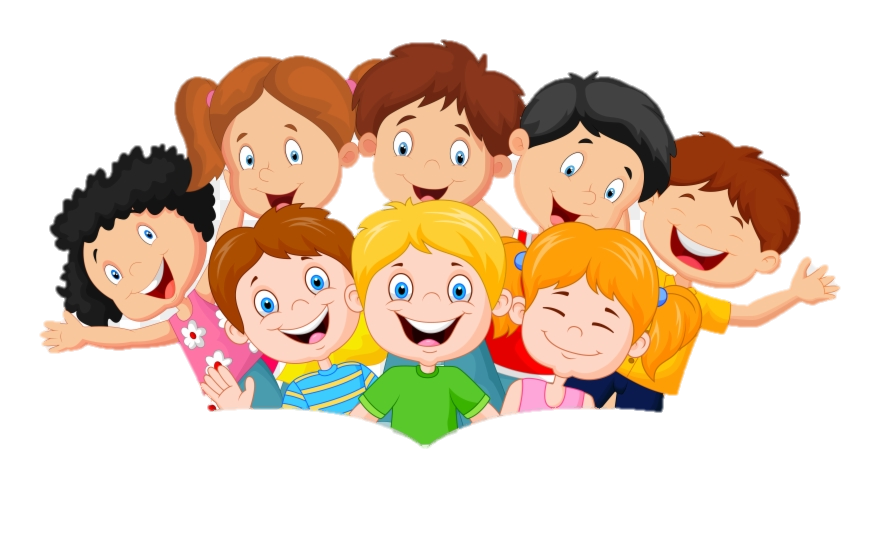 LISTENING:
1.3.1 recognize which words in a sentence are stressed.
1
SPEAKING:
5.1.1 tell the time.(hours and minutes) and mention a.m./p.m, half past, quarter past, quarter to etc.
2
READING:
3.2.1 read the clock.(hours and minutes) and say a.m./p.m, half past, quarter past, quarter to etc.
3
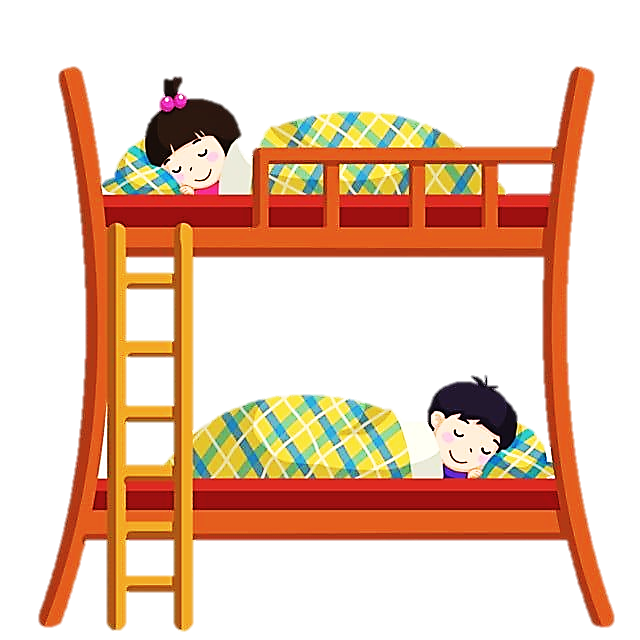 Open at page 51
What do you see in the pictures?
Notice some pictures
12
12
12
12
12
12
12
12
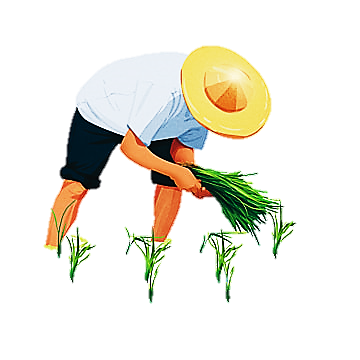 11
11
1
1
11
1
11
1
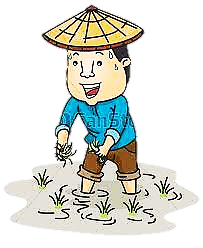 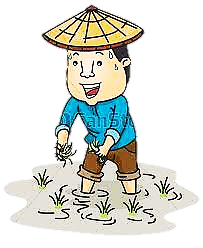 2
2
2
10
2
2
10
2
10
10
2
2
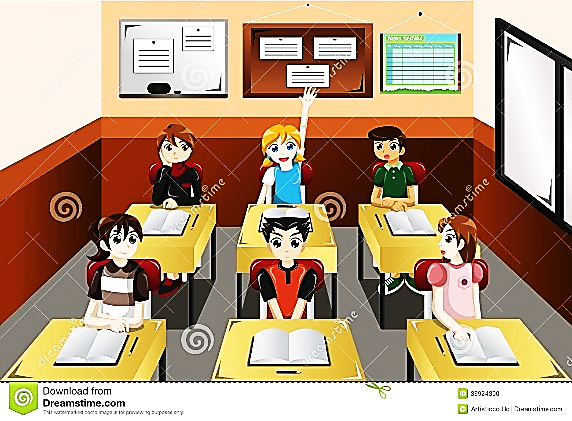 3
3
3
3
9
3
3
3
3
9
9
3
3
3
9
3
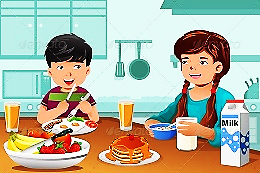 4
4
4
4
8
8
8
8
7
7
7
7
5
5
5
5
6
6
6
6
What do you see in the picture?
Look at the picture.
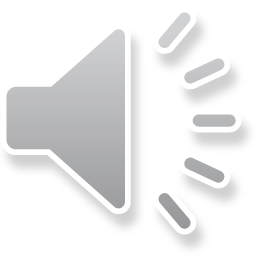 12
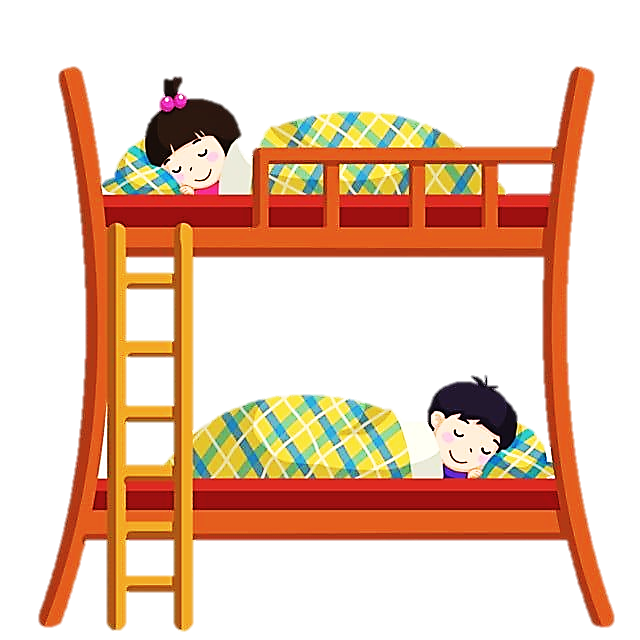 12
11
1
2
10
2
3
3
9
3
4
8
7
It’s midnight. It’s 12 o’clock. They’re  sleeping.
5
6
What time is it according to the clock?
What do you see in the picture?
Look at the picture.
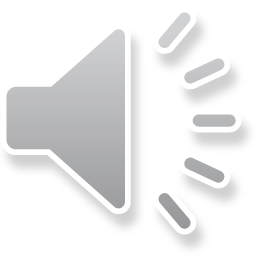 12
12
11
1
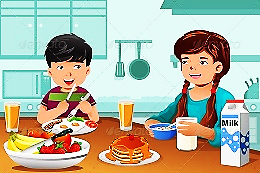 2
10
2
3
3
9
3
4
8
7
5
It’s 8 o’clock.  They’re  having breakfast.
6
What time is it according to the clock?
What do you see in the picture?
Look at the picture.
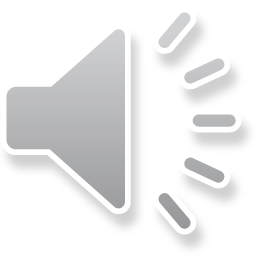 12
12
11
1
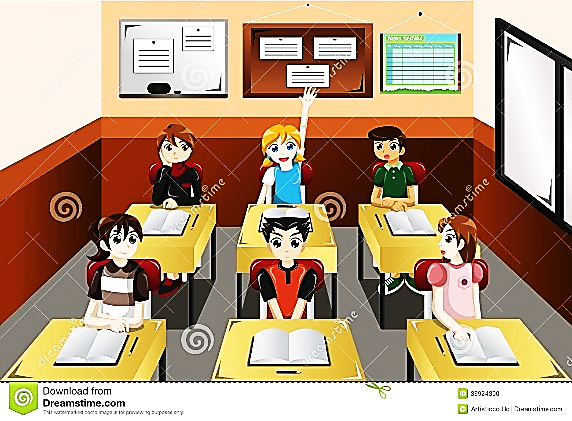 2
10
2
3
3
9
3
4
8
7
5
It’s 1 o’clock.  They’re  at school.
6
What time is it according to the clock?
What do you see in the picture?
Look at the picture.
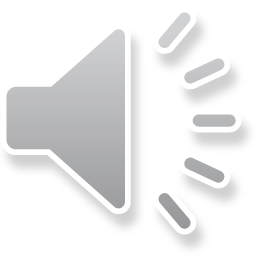 12
12
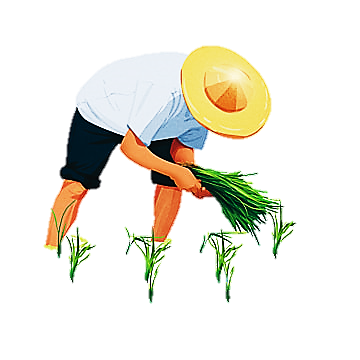 11
1
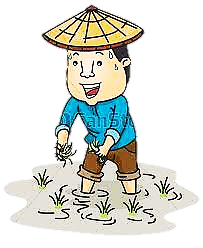 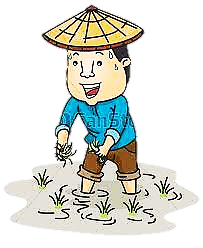 2
10
2
3
3
9
3
4
8
It’s 6 o’clock.  They’re  helping their father.
7
5
6
What time is it according to the clock?
Group work
Make five groups. Read part B in a group. The group leader of each group came forward and read aloud the description below each picture.
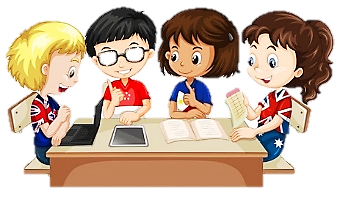 Read and discuss among yourself .
12
12
W.C.W
11
1
10
2
2
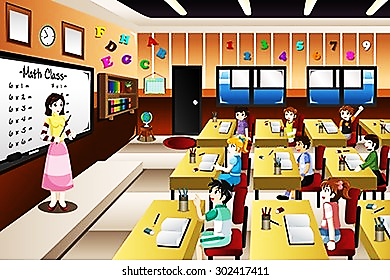 3
9
3
3
ENGLISH
4
8
7
5
6
Pair Work
Sit in pair and look at the time mentioned in the picture and discuss what you do at that time .
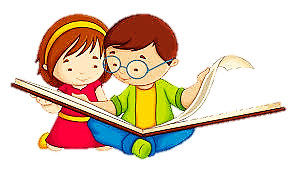 ONE DAY ONE WORD
Midnight = 
  Late night=
	At midnight, I’m sleeping.
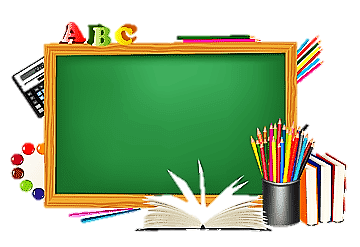 Homework
According to your English book at page 51 draw four clocks and write four sentences what you do at that time.